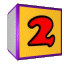 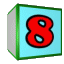 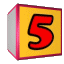 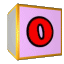 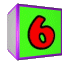 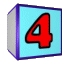 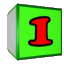 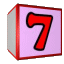 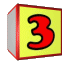 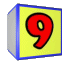 Приёмы устных вычислений.
2 класс
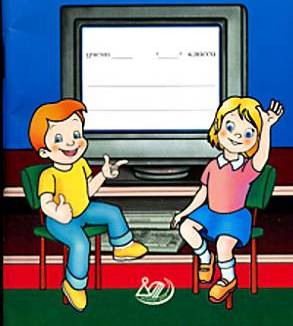 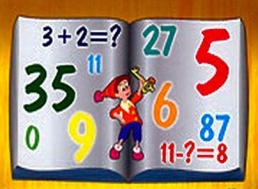 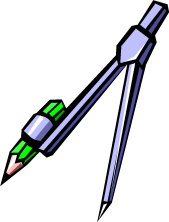 Автор презентации: 
Кунделева Оксана Евгеньевна,
учитель начальных классов  
МБОУ СОШ №276
г. Гаджиево Мурманской  области
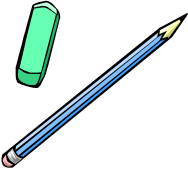 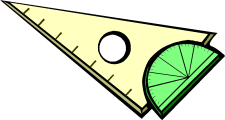 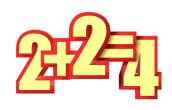 Сложение и вычитание двузначных чисел по частям.
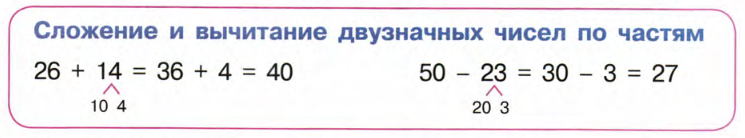 46 + 14=            60 – 36=
34 + 16=            19 + 51=
60 - 49=             80 – 35=
60
24
70
50
45
11
26.10.2014
http://aida.ucoz.ru
2
Сложение и вычитание двузначных чисел по частям.
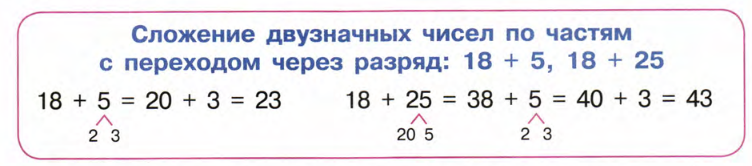 56 + 17=            16 + 36=
74 + 17=            29 + 54=
73
52
91
83
26.10.2014
http://aida.ucoz.ru
3
Сложение и вычитание двузначных чисел по частям.
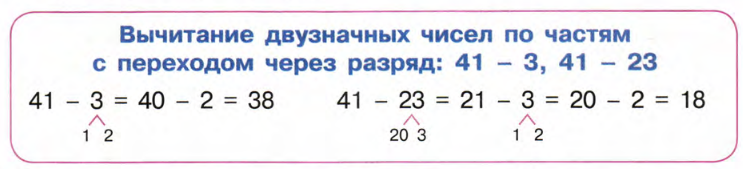 72 - 17=            86 - 39=
54 - 16=            74 - 57=
55
47
17
38
26.10.2014
http://aida.ucoz.ru
4
Устные приёмы вычислений
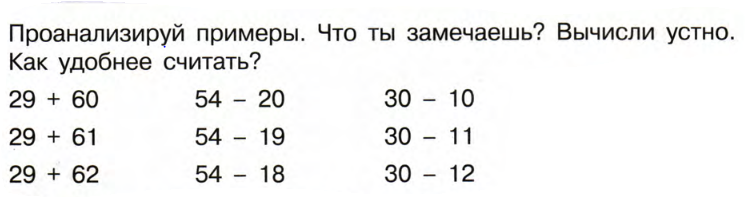 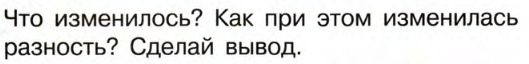 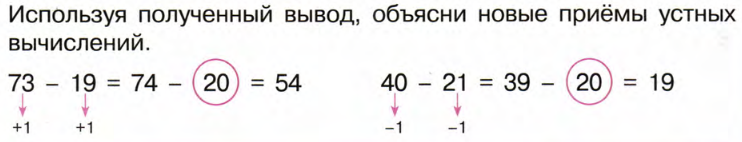 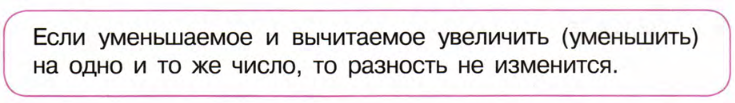 26.10.2014
http://aida.ucoz.ru
5
Устные приёмы вычислений
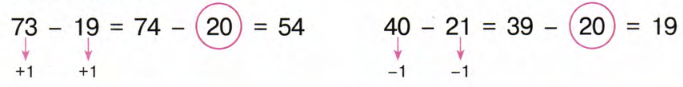 73 – 20 =
70 - 17=            

60 - 39=

        64 - 26=            84 - 37=
53
+ 3
+ 3
61 – 40 =
21
+ 1
+ 1
47
38
26.10.2014
http://aida.ucoz.ru
6
Устные приёмы вычислений
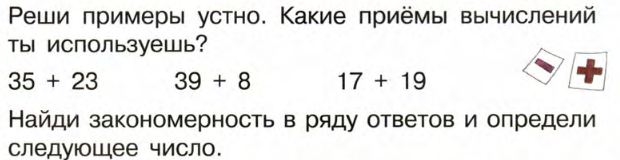 = 58
= 36
= 47
25
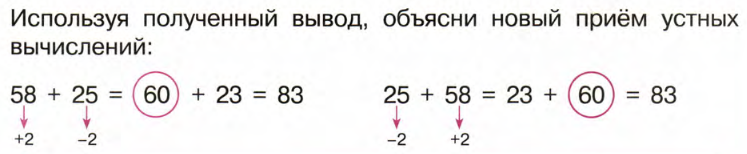 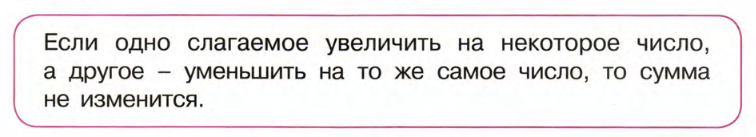 26.10.2014
http://aida.ucoz.ru
7
Устные приёмы вычислений
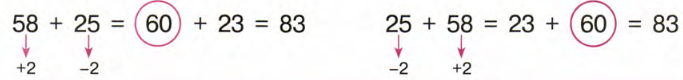 50 + 13 =
45 + 18=            

66 + 29=

      28 + 26=           34 + 37=
63
- 5
+ 5
95
70 + 25 =
+ 4
- 4
71
54
26.10.2014
http://aida.ucoz.ru
8
Молодцы!
26.10.2014
http://aida.ucoz.ru
9